Результаты скринингового обследования детей старшего дошкольного возраста и детей1-2х классов ДОУ и ОУ ПК
В марте-апреле 2018г. специалистами ДОУ и ОУ Пермского края проведена работа по скрининговому обследованию детей
старшего дошкольного возраста и 1-2 классов с целью своевременного выявления детей «группы риска», повышения результатов мониторинга первоклассников,  предупреждения симптомов школьной дезадаптации, повышения качества работы дошкольных образовательных учреждений.
Дети были обследованы
по методике диагностико-прогностического скрининг детей (Е.А.Екжановой).
Прошли обследование:
434 человека. 


Из них:
189 детей дошкольного возраста, 
245 детей 1-2 классов.
Результаты обследования детей дошкольного возраста
Результаты обследования детей 1-2 классов
Итоги обследования детей дошкольного возраста и 1-2 классов
Высокая возрастная норма
Стабильная середина
Группа риска
Группа беда
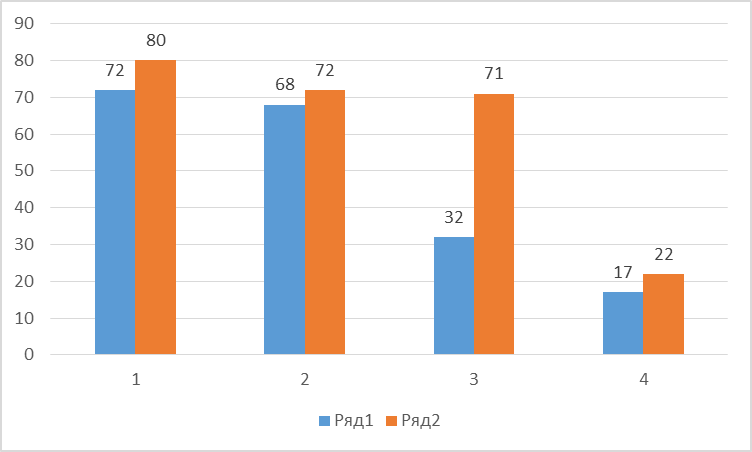 Вывод
получили высокие результаты – 35%, 

в стабильную середину вошли – 32%, 

в группу риска – 25%, 

в групп риска – 9%.
В связи с выше изложенным возникают следующие предложения:
Специалистам ДОУ и ОУ обсудить результаты диагностики на заседании ПМПк. Сравнить полученные результаты с итогами педагогической, логопедической диагностики.

Провести углубленную индивидуальную психолого-педагогическую диагностику детей вызывающих «вопросы» по результатам диагностики.

 Специалистам ПМПк взять на динамическое наблюдение детей «группы риска».